How BioQUEST and QUBES Can Support Your Project
A BioQUEST How To Webinar
Shared 12/16/21
This webinar provides an overview of how BQ & QUBES can support projects and introduces the Spring 2022 FMN.
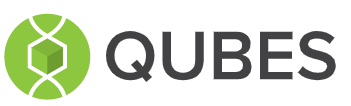 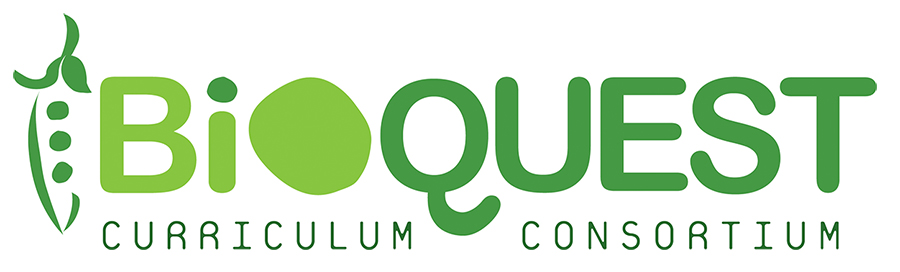 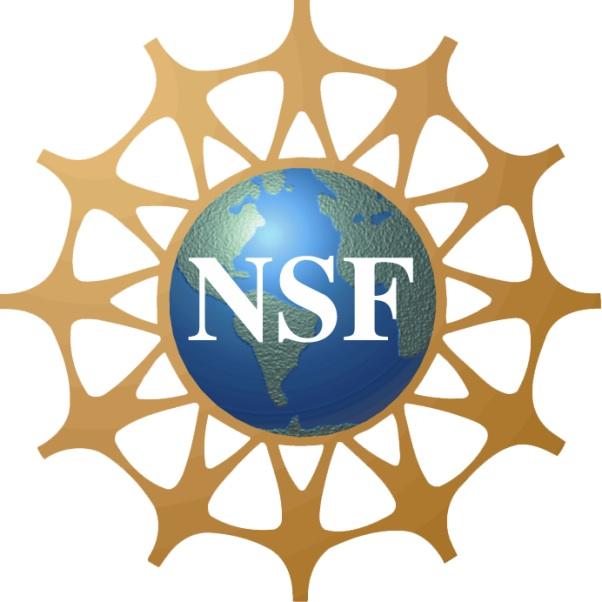 [Speaker Notes: Spring FMN is titled, “Hosting a Project with BioQUEST / QUBES”]
This webinar will address:
A brief overview of how the QUBES platform is organized.
Examples of what you  can do with a group.
Managing groups (a quick peek behind the curtain)
BioQUEST project support services
What to expect from the Hosting a Project with BioQUEST / QUBES FMN
Additional opportunities to learn about hosting a project.
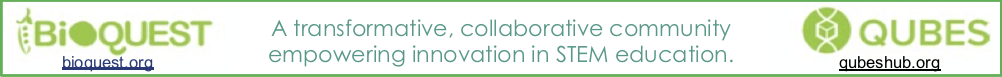 Part 1
A brief overview of how the QUBES platform is organized.
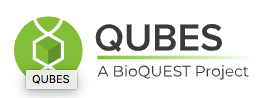 QUBES is a scientific gateway platform that combines a variety of tools and resources to support STEM education reform.
It is purpose built by college educators for college educators with an emphasis on collaborative workspaces and open education resources publishing.
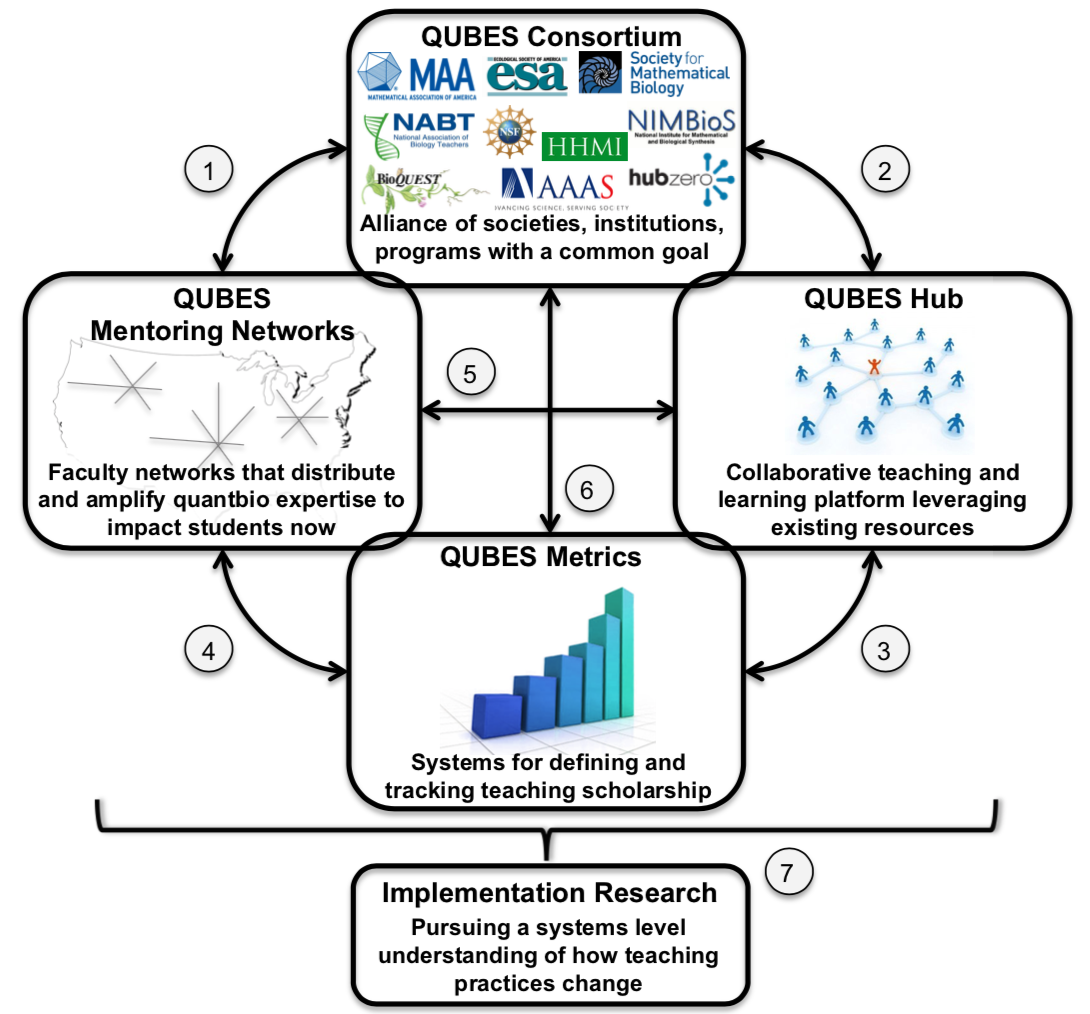 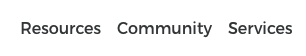 [Speaker Notes: Content management system]
Part 1
How QUBES is organized - Resources
Resources are published into the OER Library. 
Full support for the OER lifecycle including versioning and adaptations. 
Today (12/16/21) there are 1619 resources available. 
Every resource is associated with authors and a group.
Resources draw many visitors to QUBES.
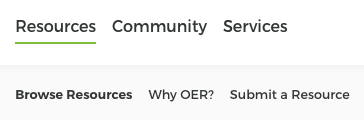 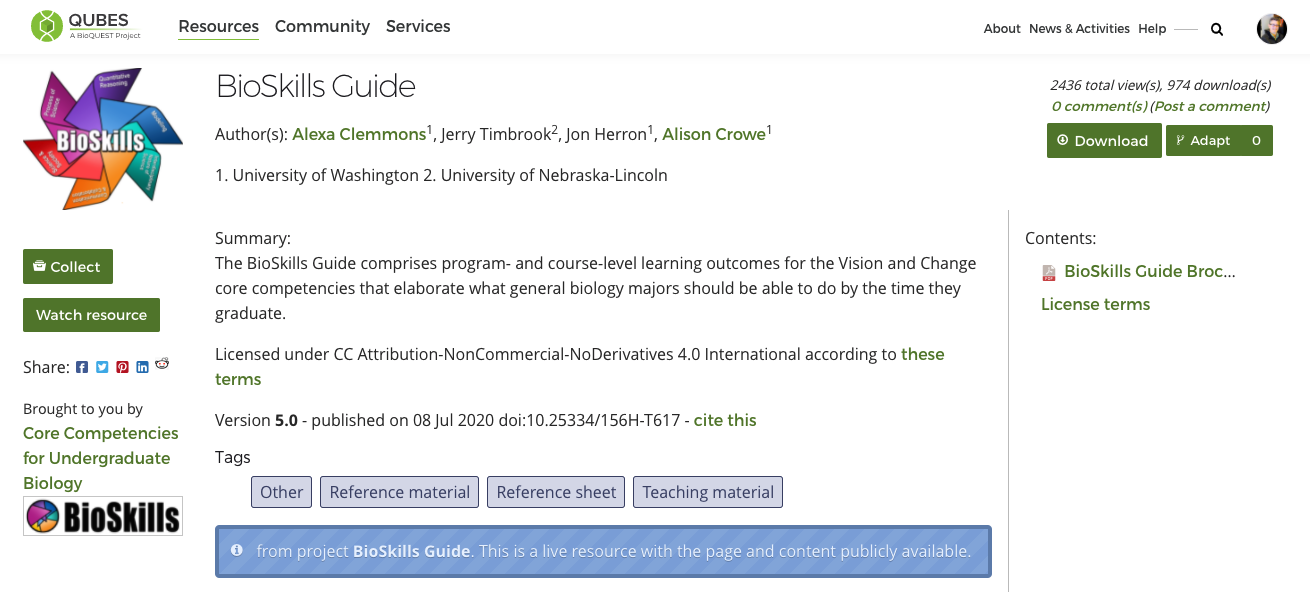 Visit group or author to find related resources
[Speaker Notes: Content management system]
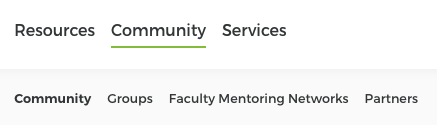 Part 1
How QUBES is organized - Community
QUBES is made up of a bunch of Groups. 
Each group has a lot of independence with respect to  - look and feel, membership management, information sharing, and collaboration tools. 
Everyone still publishes into the OER Library
Resources can be displayed in groups - both those published by the group and others. (see next slide)
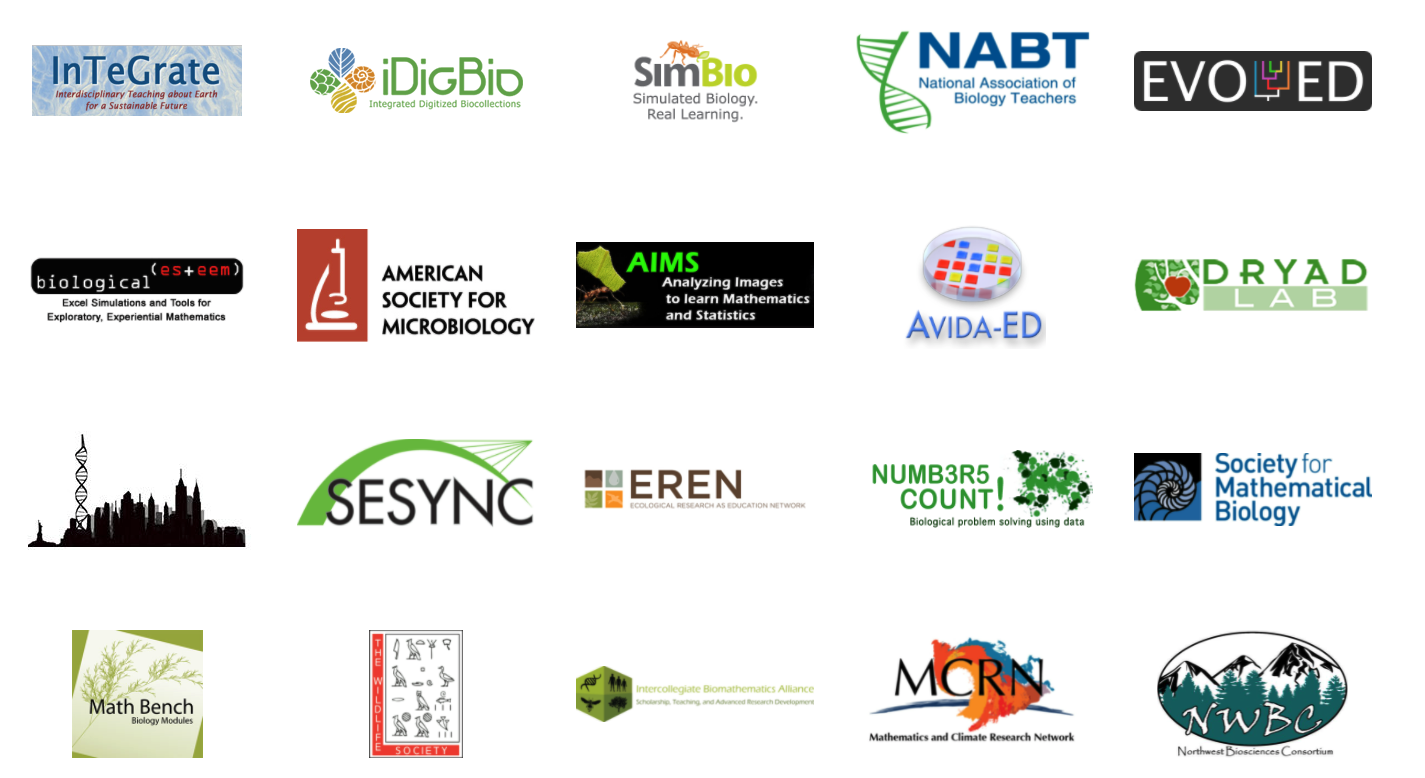 [Speaker Notes: https://qubeshub.org/community/groups/riverfieldstudiesnetwork]
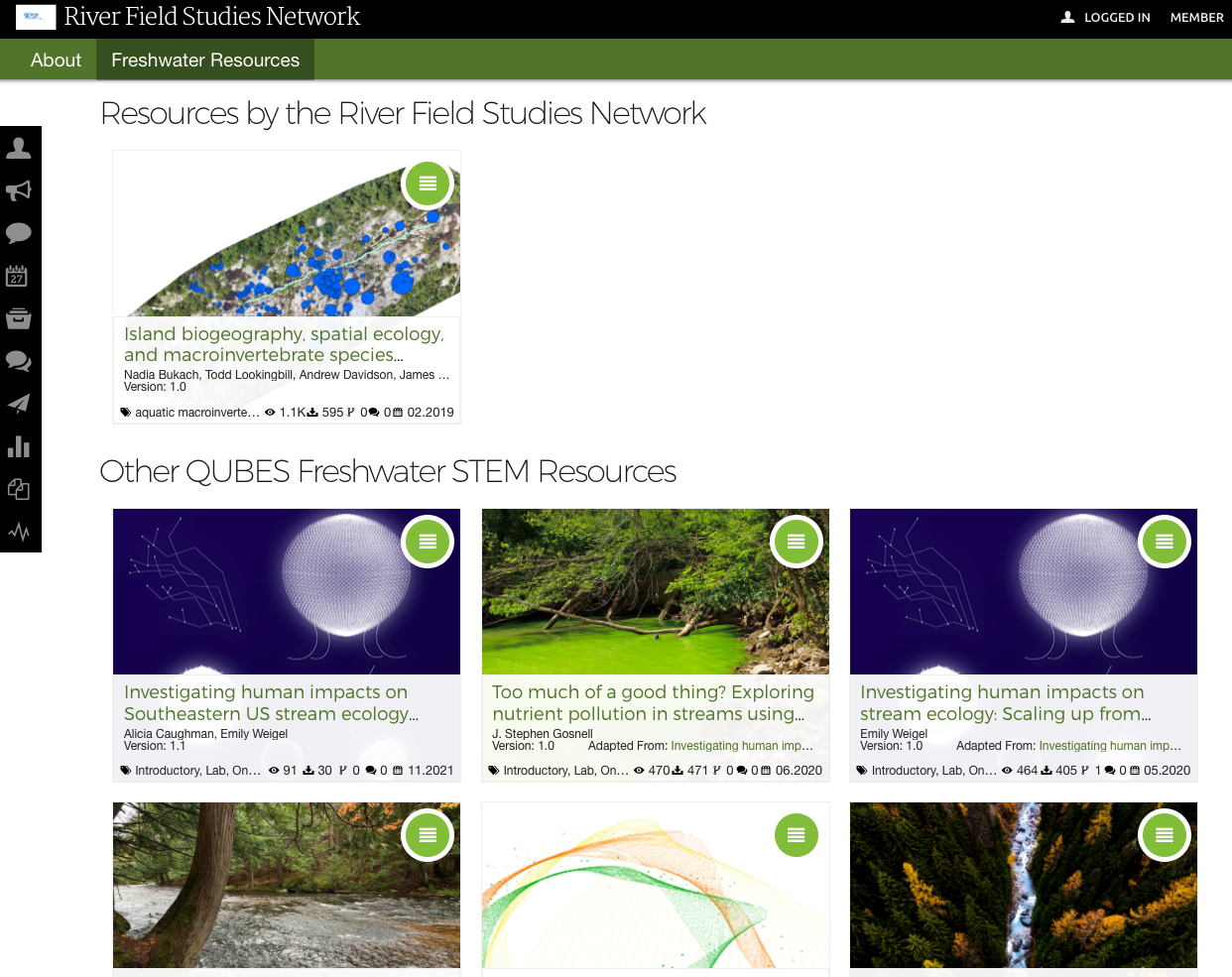 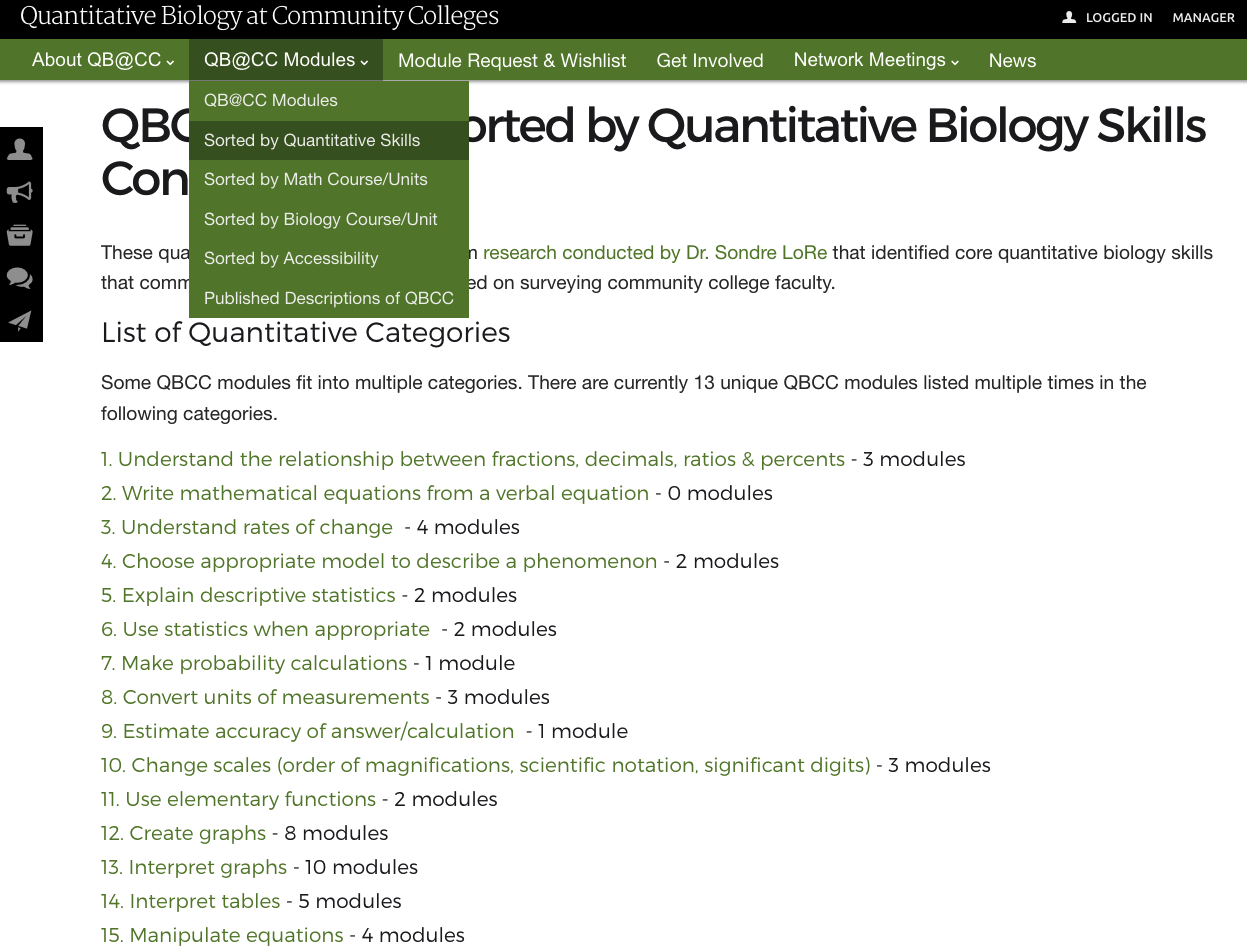 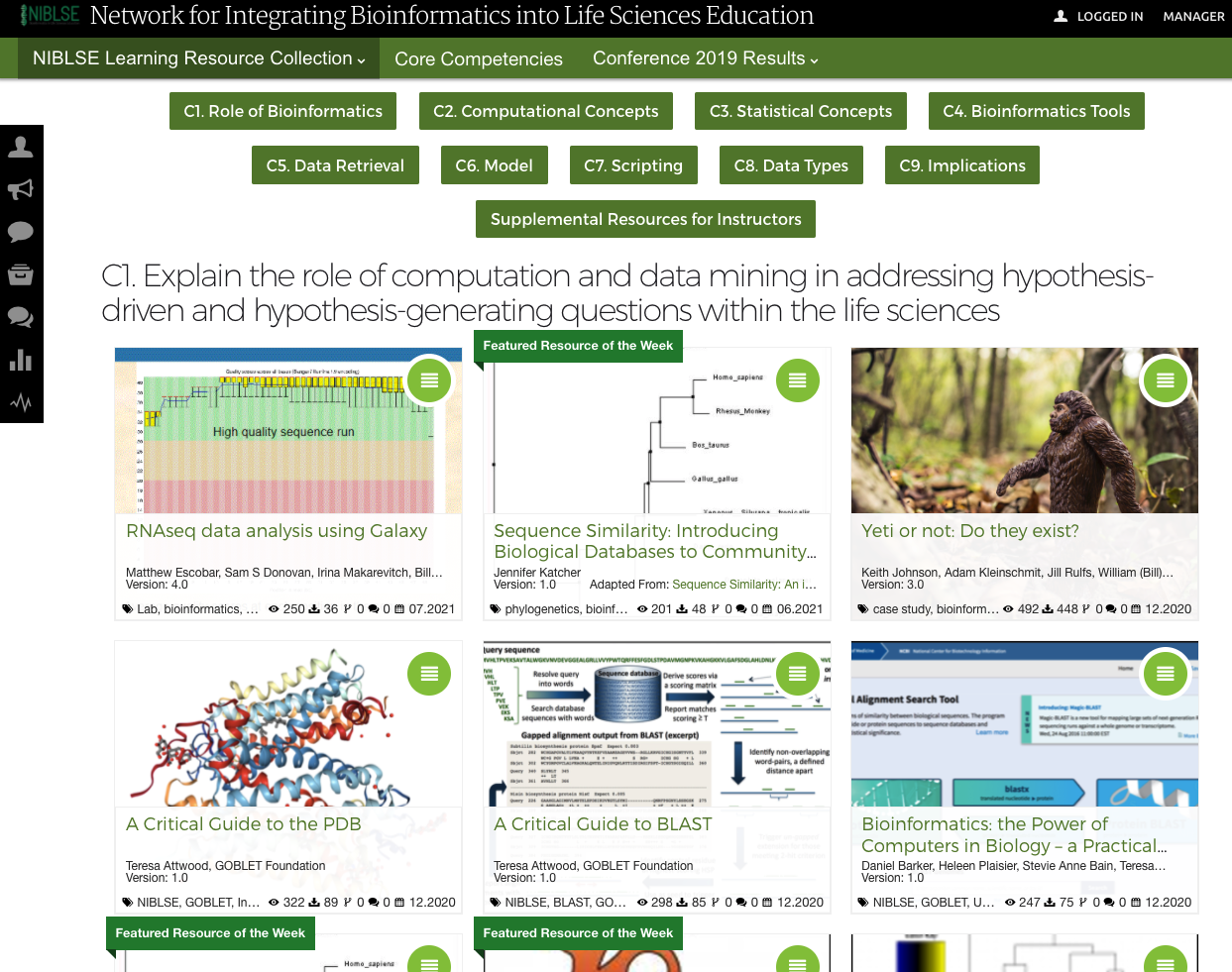 Part 2
Examples of what you  can do with a group.
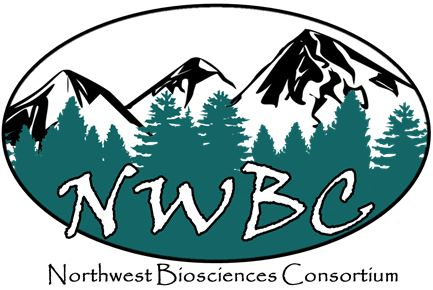 Northwest Biosciences Consortium Winter Workshop
A face to face meeting that was supported using a QUBES group.
Support a meeting
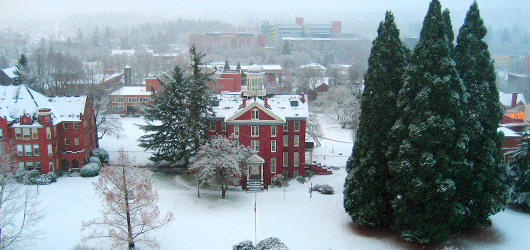 Part 2
Using a group to:
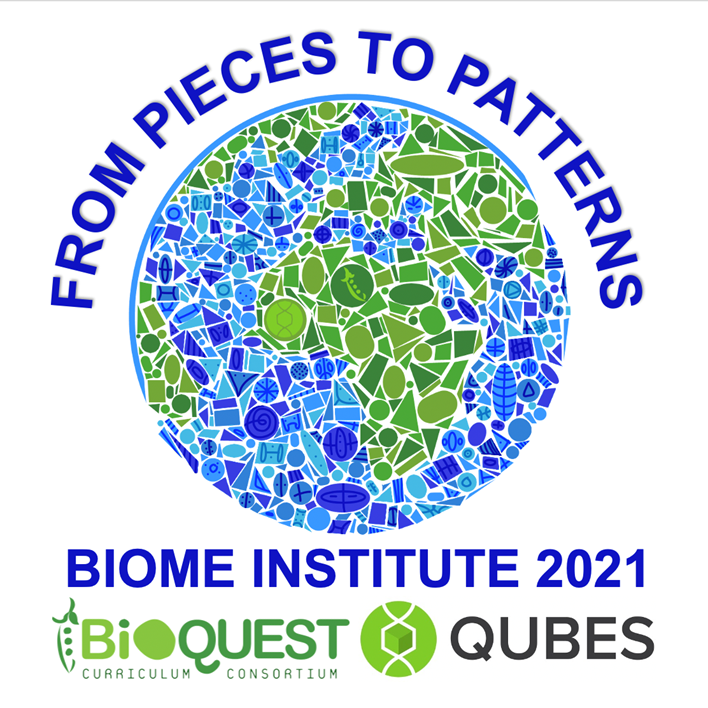 2021 Biology and Mathematics Educators (BIOME) Institute
An online meeting where lots of participant products were captured and lots of pre- and post- meeting collaboration.
Support a meeting
Part 2
Using a group to
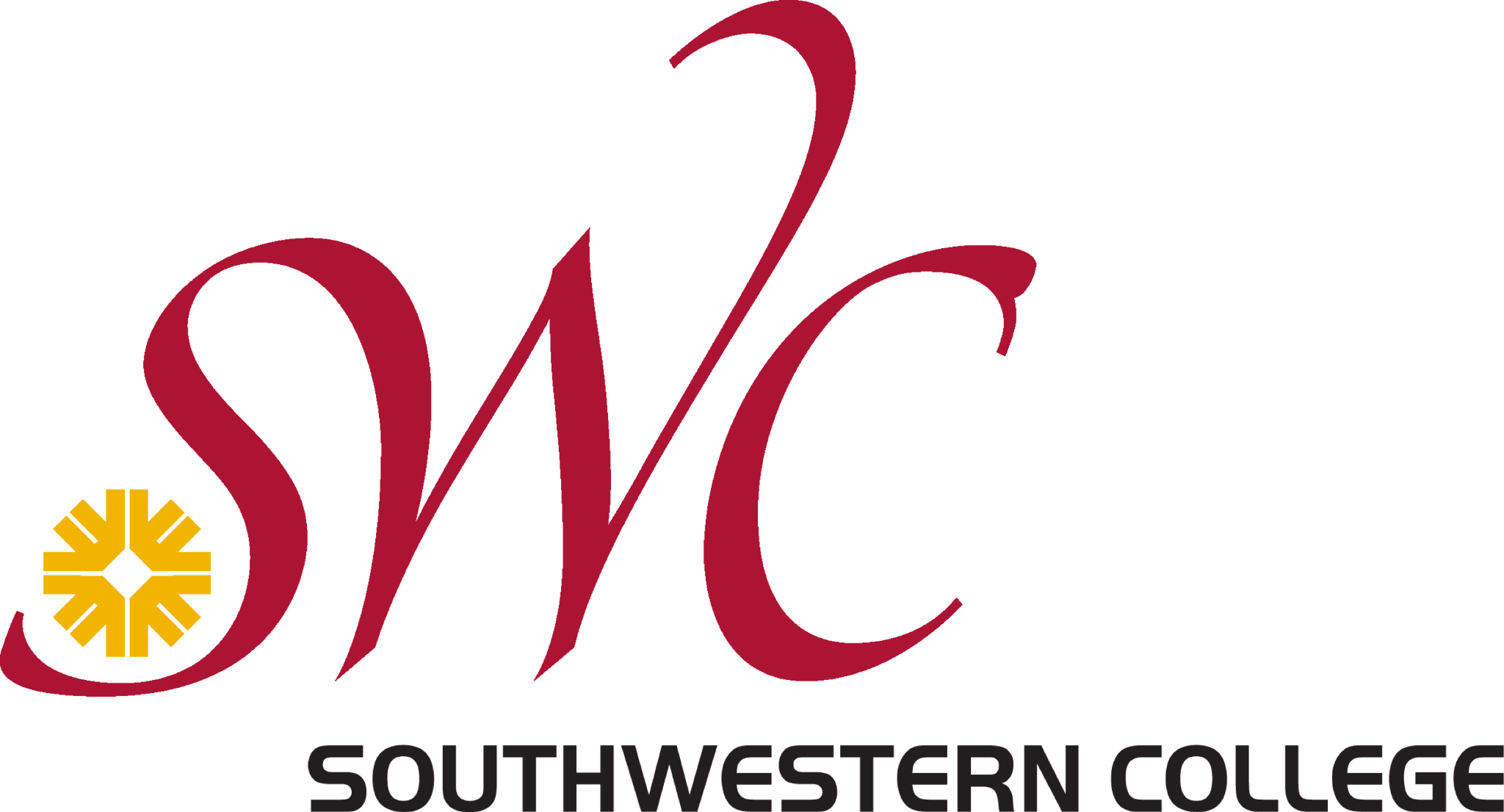 Southwestern Community College Poster Session
Online space to organize student posters from a CURE - connected to other institutional collaborators.
Support a meeting
Part 2
Using a group to
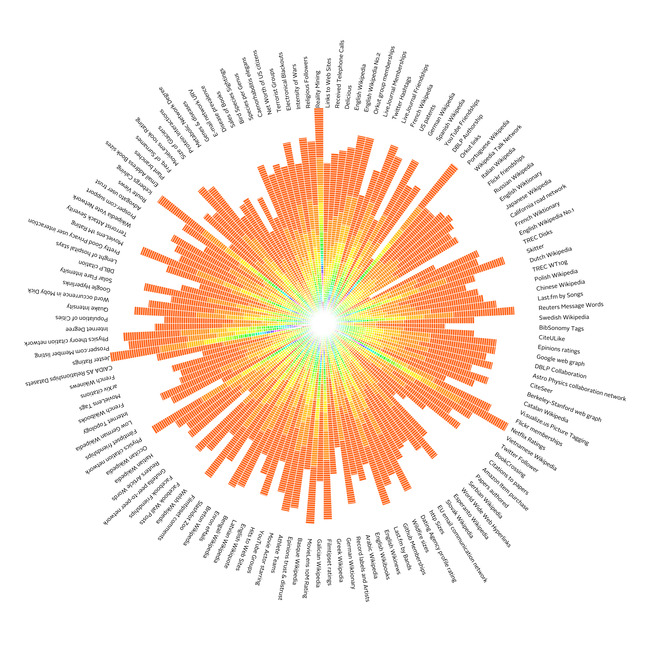 Introduction to Biostatistics at William and Mary
A Group designed to support a course.
Create a private workspace
Part 2
Using a group to
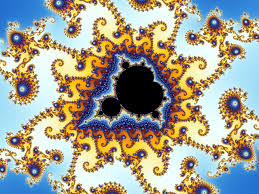 Postdoc and grad student QB Journal Club
Special interest groups, advisory boards, Faculty Mentoring Networks, …
Create a private workspace
[Speaker Notes: https://qubeshub.org/community/groups/bestpractices19
https://qubeshub.org/community/groups/cellcollectivesp21
https://qubeshub.org/community/groups/qbjournalclub]
Part 2
Using a group to
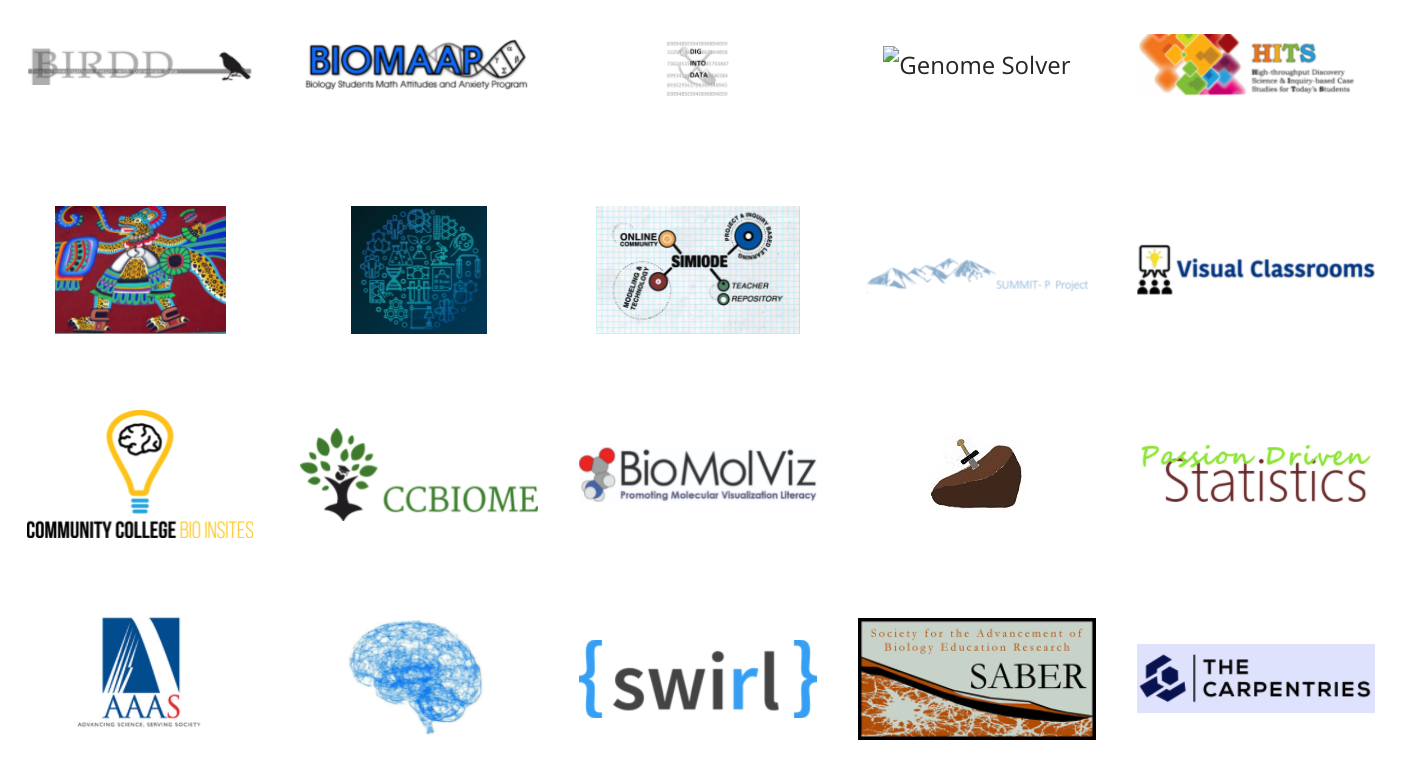 Partners Page
Professional societies, grant funded projects, pet projects, …
Host a Project
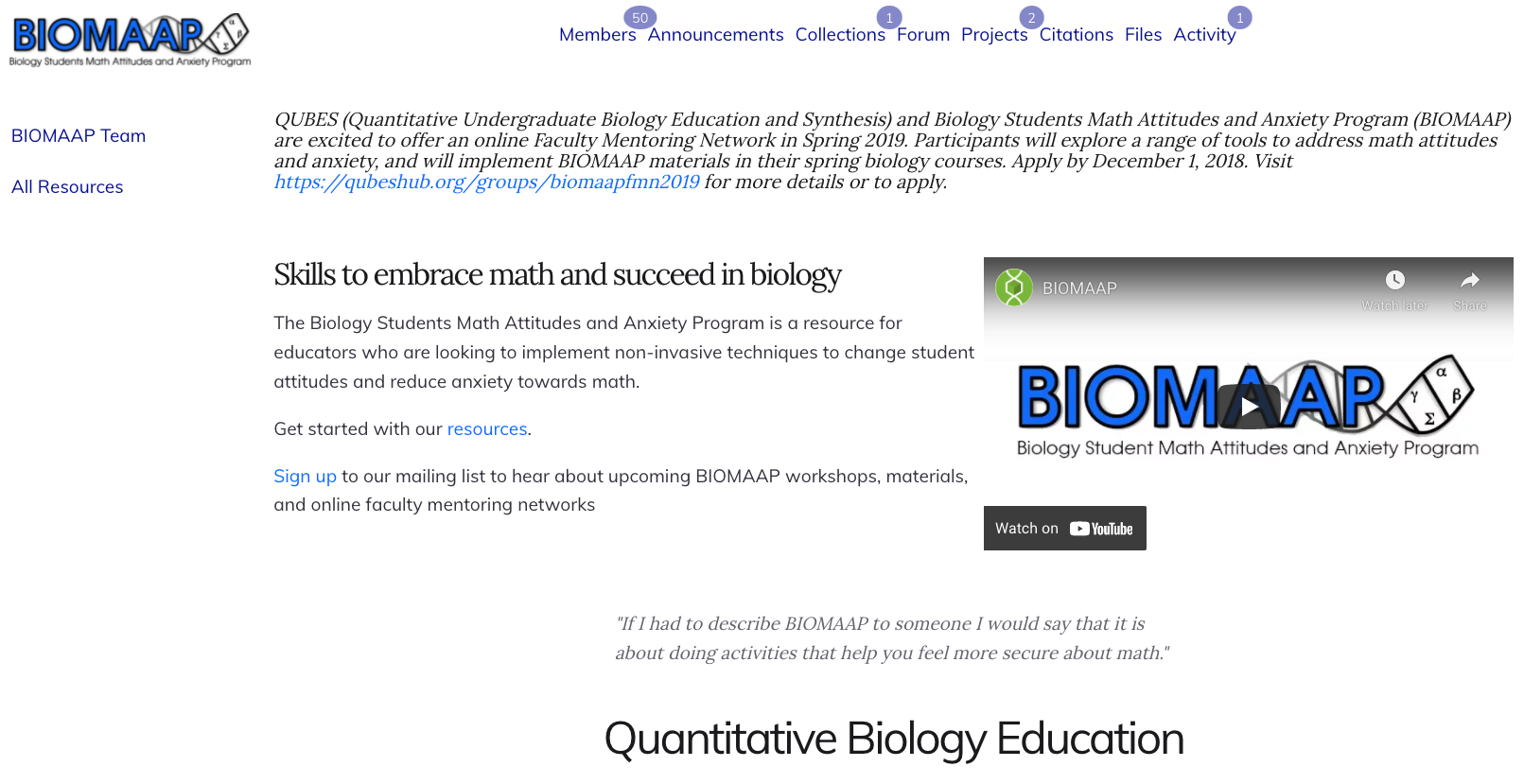 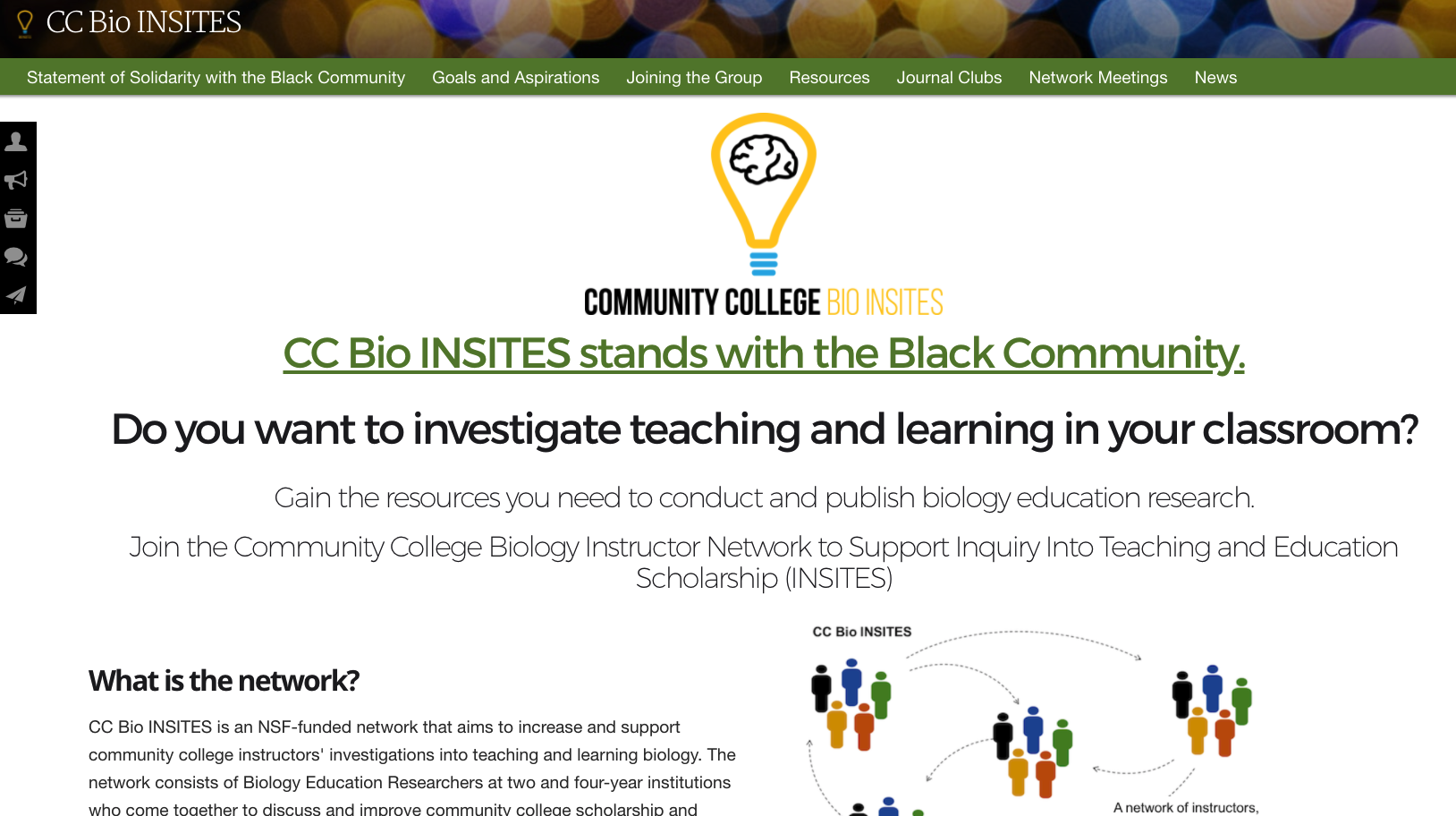 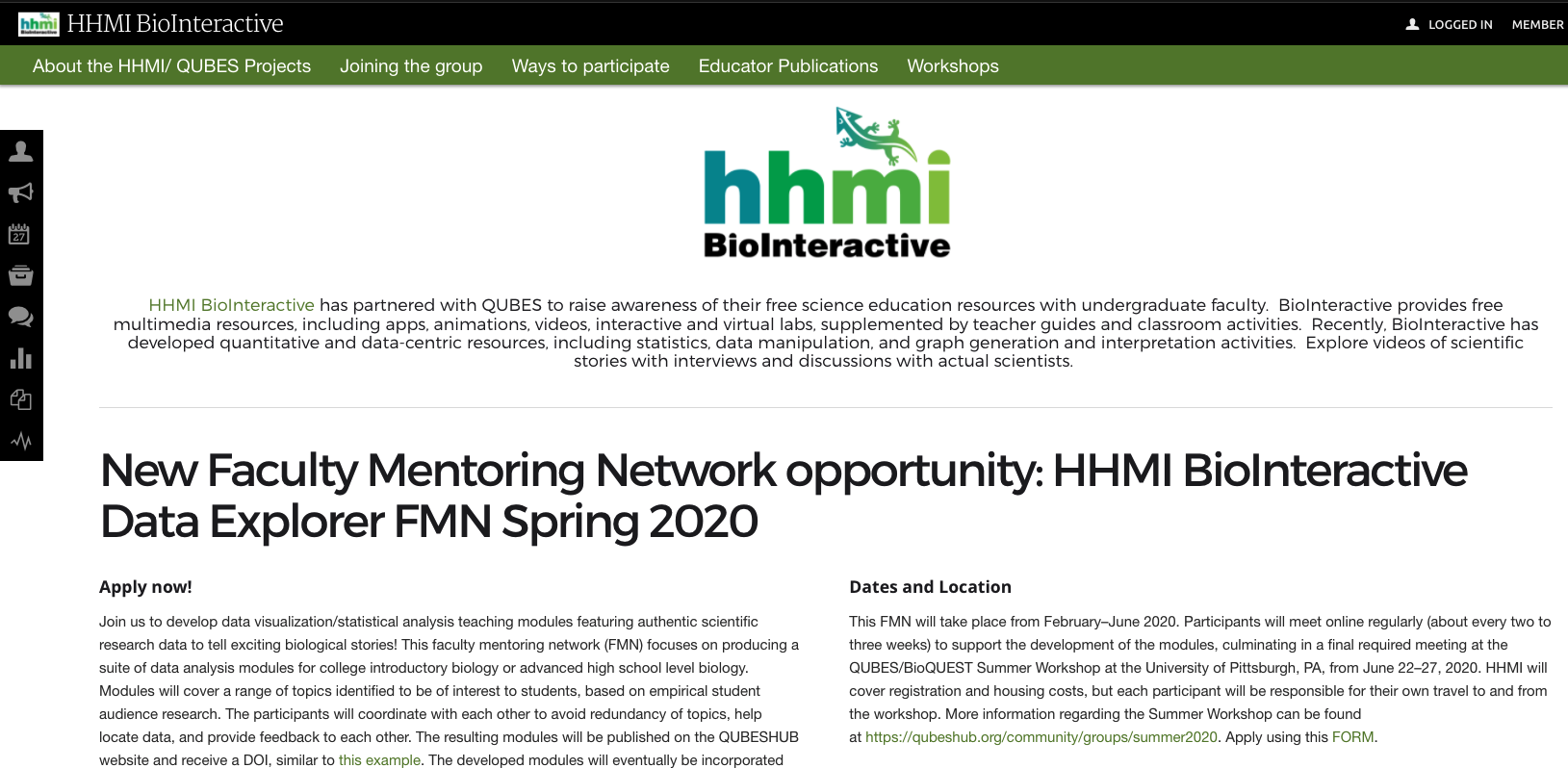 Part 3
Managing groups (a quick peek behind the curtain)
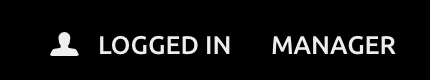 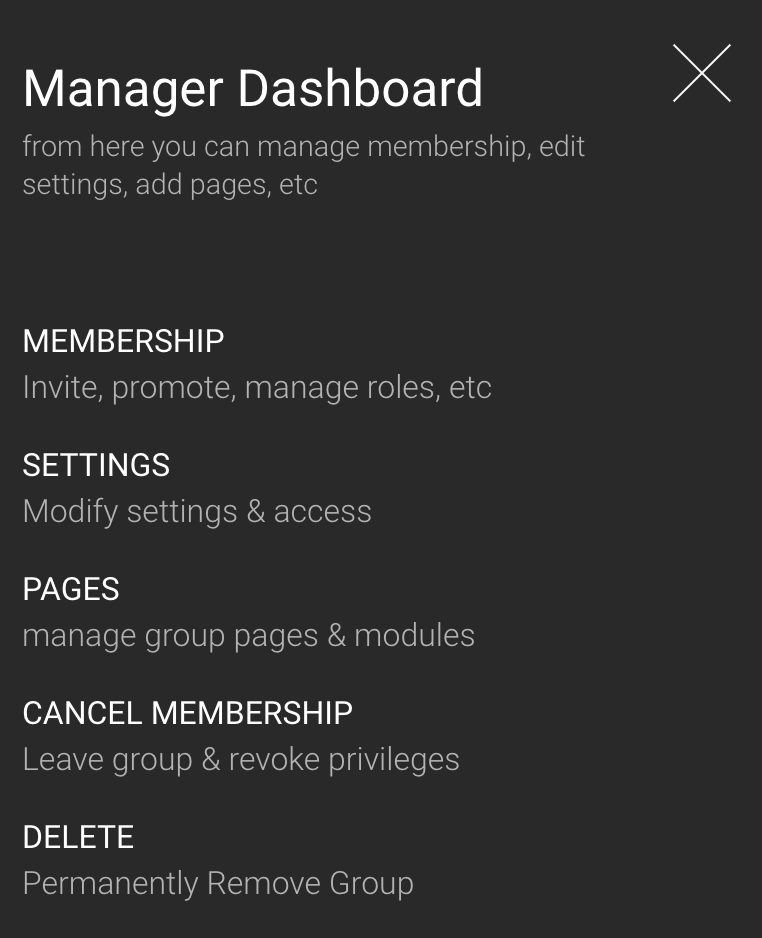 Membership settings / join policy
Developing pages
Communications / collaboration tools
Publishing in the QUBES OER Library
[Speaker Notes: https://qubeshub.org/community/groups/bestpractices19
https://qubeshub.org/community/groups/cellcollectivesp21
https://qubeshub.org/community/groups/qbjournalclub]
Part 3
Managing groups
Membership settings / join policy
Developing pages
Communications / collaboration tools
Publishing in the QUBES OER Library
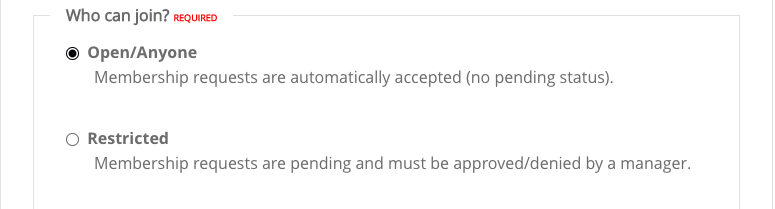 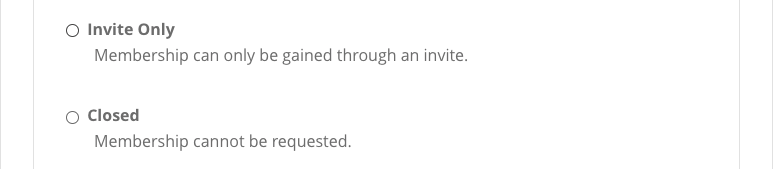 [Speaker Notes: https://qubeshub.org/community/groups/bestpractices19
https://qubeshub.org/community/groups/cellcollectivesp21
https://qubeshub.org/community/groups/qbjournalclub]
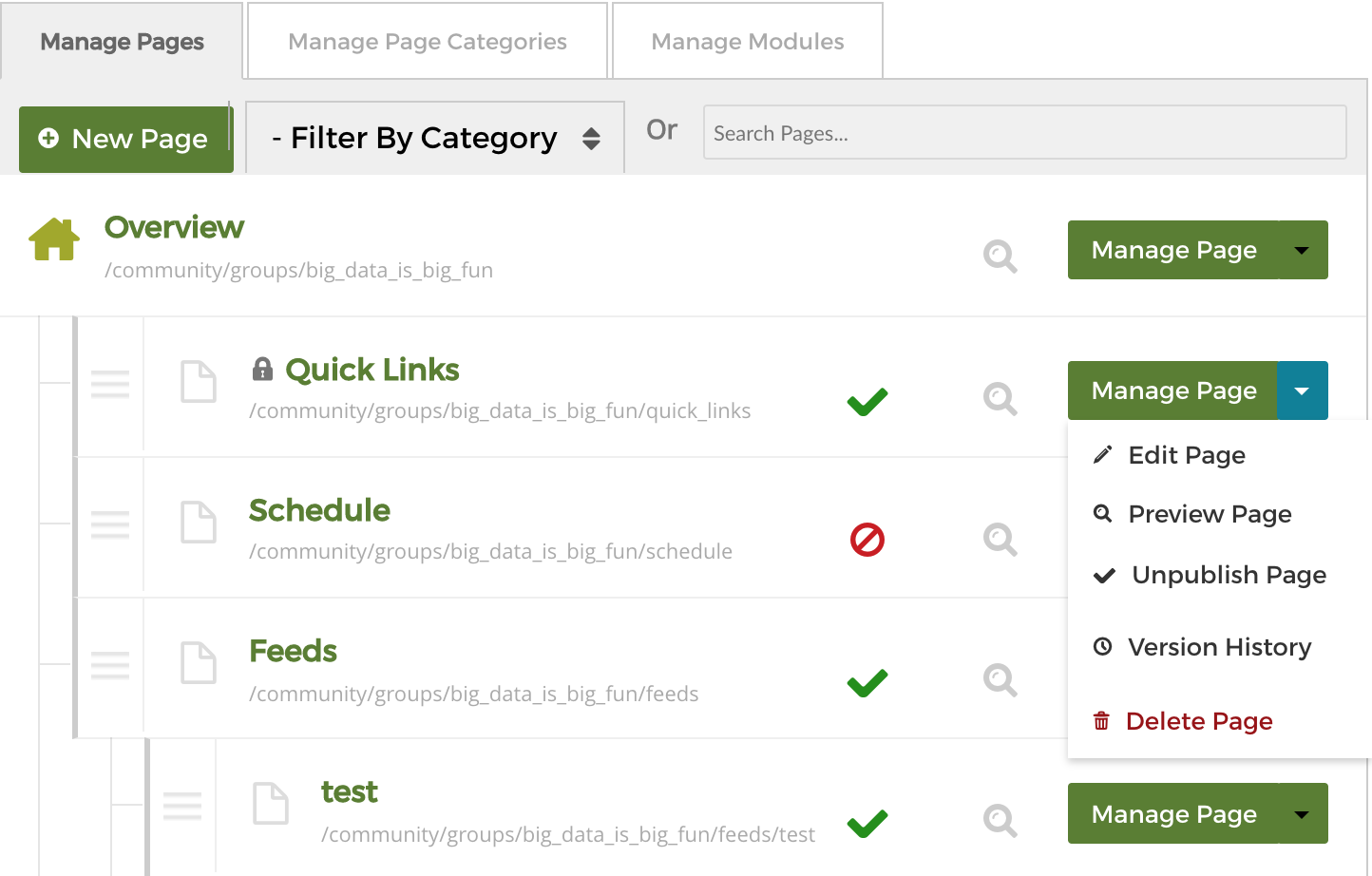 Part 3
Managing groups
Membership settings / join policy
Developing pages
Communications / collaboration tools
Publishing in the QUBES OER Library
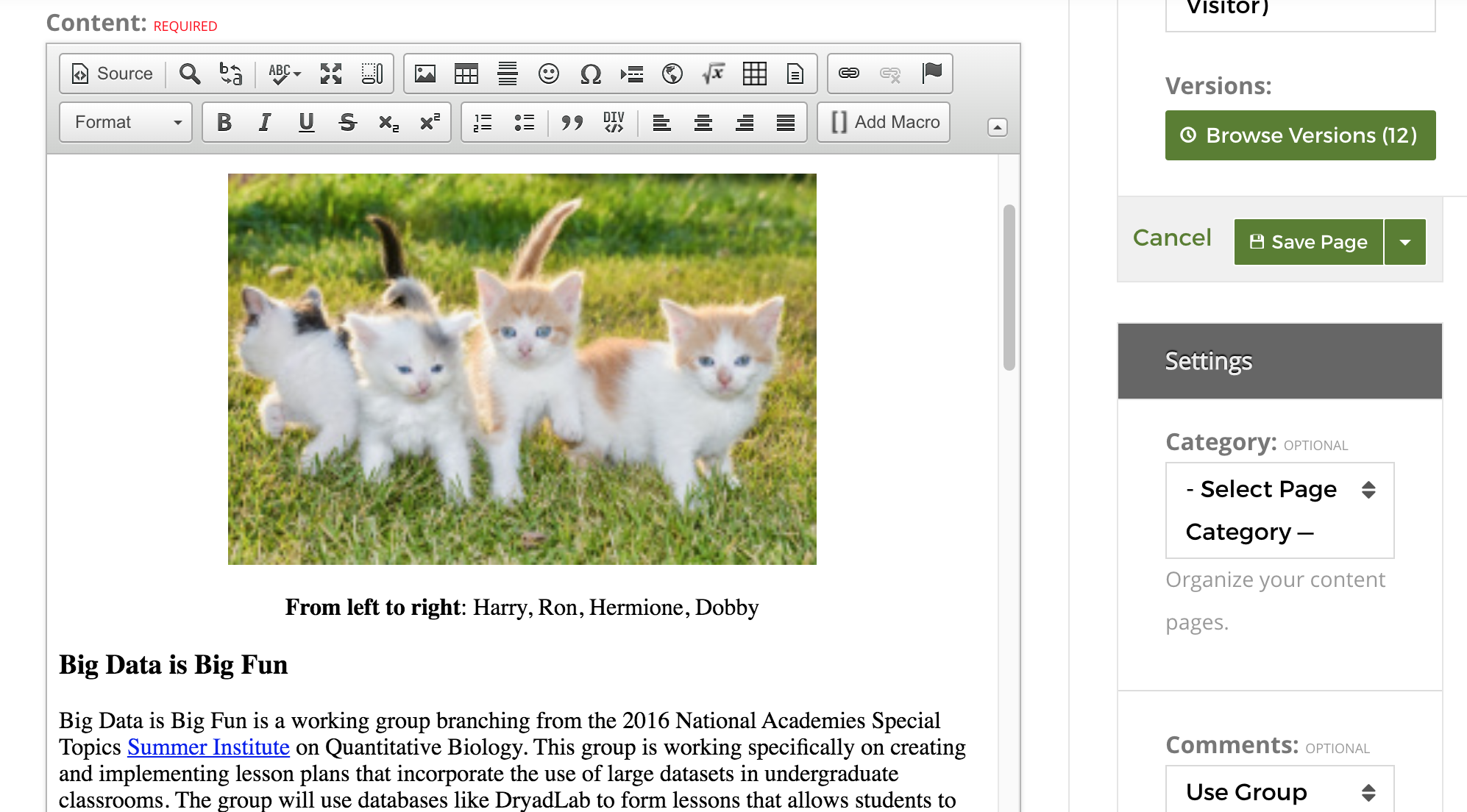 [Speaker Notes: https://qubeshub.org/community/groups/bestpractices19
https://qubeshub.org/community/groups/cellcollectivesp21
https://qubeshub.org/community/groups/qbjournalclub]
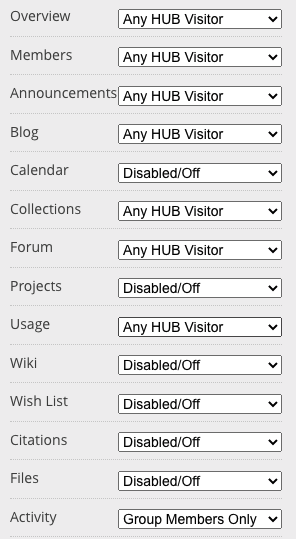 Part 3
Managing groups
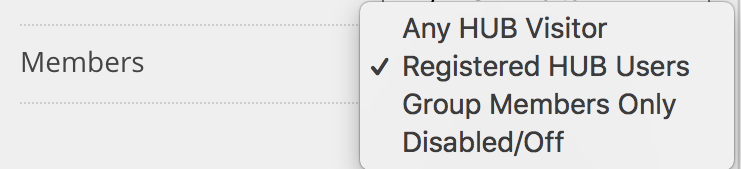 Membership settings / join policy
Developing pages
Communications / collaboration tools
Publishing in the QUBES OER Library
[Speaker Notes: https://qubeshub.org/community/groups/bestpractices19
https://qubeshub.org/community/groups/cellcollectivesp21
https://qubeshub.org/community/groups/qbjournalclub]
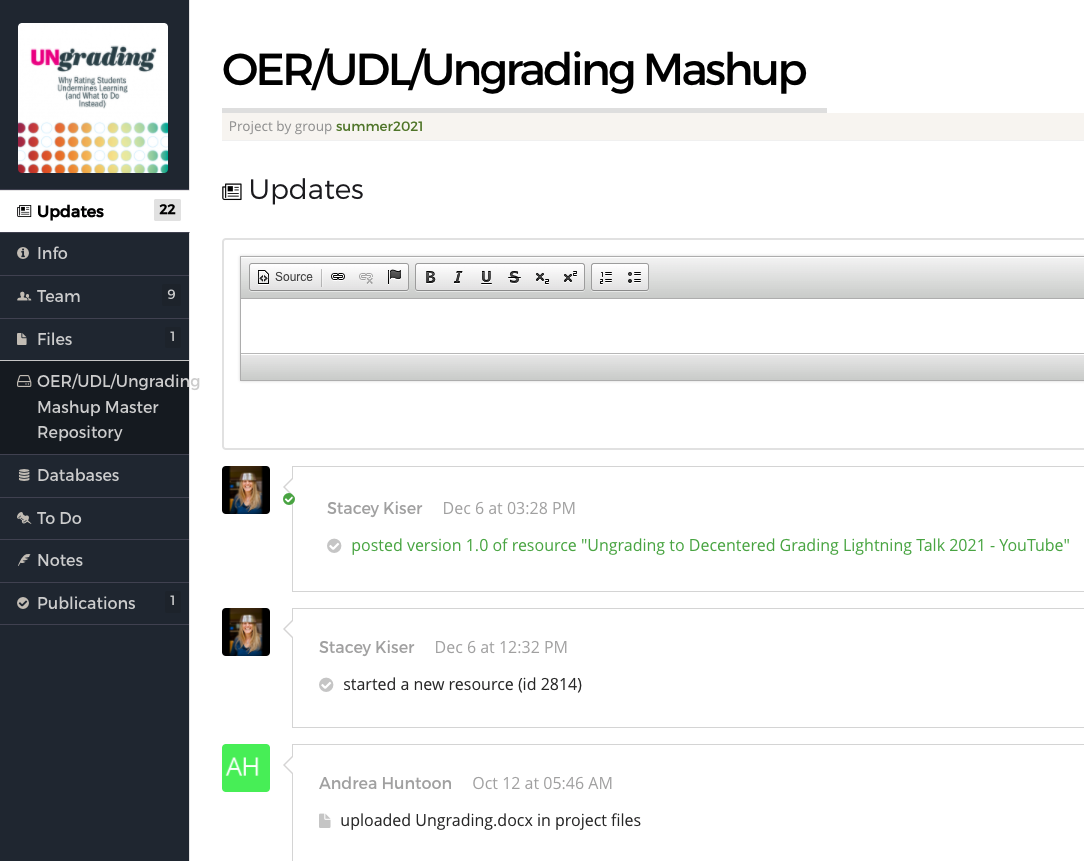 Part 3
Managing groups
Membership settings / join policy
Developing pages
Communications / collaboration tools
Publishing in the QUBES OER Library
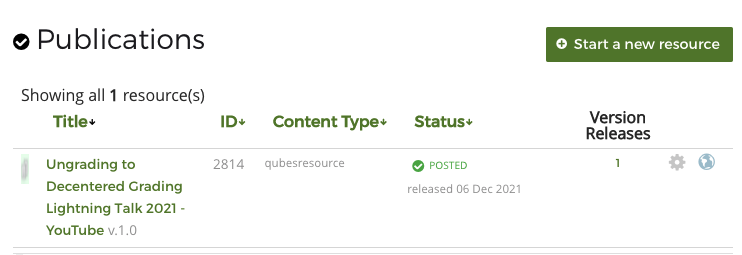 [Speaker Notes: https://qubeshub.org/community/groups/bestpractices19
https://qubeshub.org/community/groups/cellcollectivesp21
https://qubeshub.org/community/groups/qbjournalclub]
Part 4Hosting a Project with BioQUEST / QUBES FMN
FMN will run from mid January through mid April 2022
Week 1 - Basic Group Participation
Establishing the norms for our group, learning the basics of how we are going to communicate and share things. 
Week 3 - Mapping Project Goals to QUBES Functionality
Connecting specific goals and strategies from your project to the tools and techniques to help make it happen. 
Week 5 - Basic Group Management
Getting under the hood. Building pages, sharing resources, managing membership, integrating other productivity tools.
Week 7 - Promoting Community
Revisiting the organization and function of your group through the lens of community.
Week 9 - Promoting Open
Why open? What are good open practices, and how can we promote them?
Week 11 - Promoting Equity
What can we do to make the project more invitational and inclusive?
Week 13 - Promoting Outcomes
How can you establish good practices that will make it easier to document and evaluate your work?
Week 15 - Disseminating / Scaling / Sustaining
These are parts of any NSF supported activity and early planning is essential.
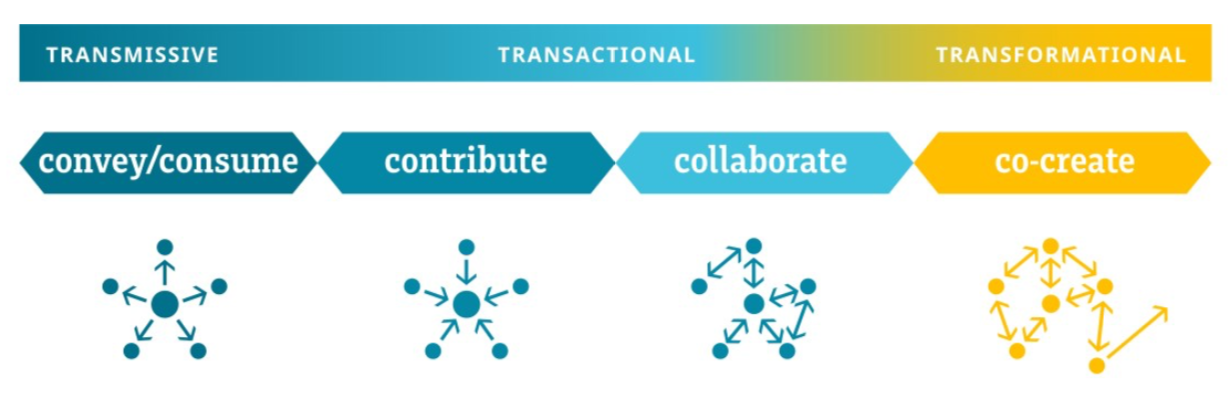 FMN Workflow
Meet every other week for 1-hour synchronous discussion.
Between meeting weeks
Reviewing the recommended reading
Completing small assignments that give you relevant experience with the topic on QUBES.
Work on your project implementation plan for this topic (some groups may choose to meet during off weeks).
There will be office hours and help discussions available between synchronous sessions.
Week 7 - Promoting Community 
Associated resources and opportunities
The CSCCE Community Participation Model – A framework for member engagement and information flow in STEM communities. 
Contribute to our FMN collections with resources for community
Map out opportunities for participation and the broader social context for your project
Drop by the office hours for feedback, troubleshooting  and discussion.
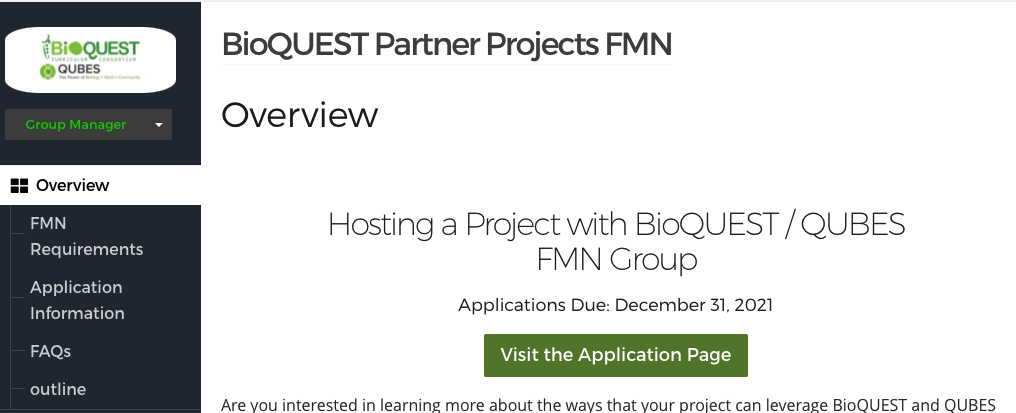 https://qubeshub.org/community/groups/bqpartnerfmn22/
Additional Resources
Google Form to reach out to us
Grant Support
Services
Partner Support Group
Office Hours and Webinars
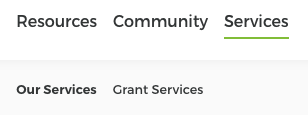 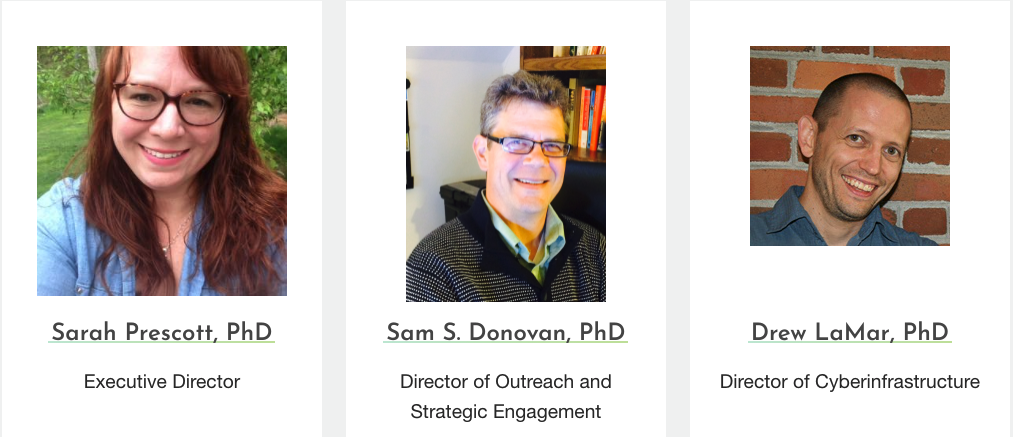 Follow us for updates and announcements.
@BioQUESTed@QUBES
Newsletter
Thanks for joining us. Please feel free to share questions and comments.
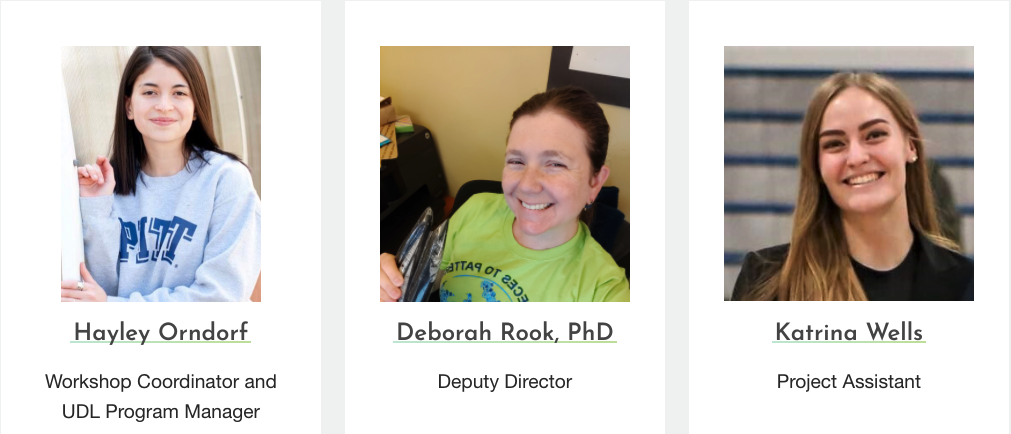 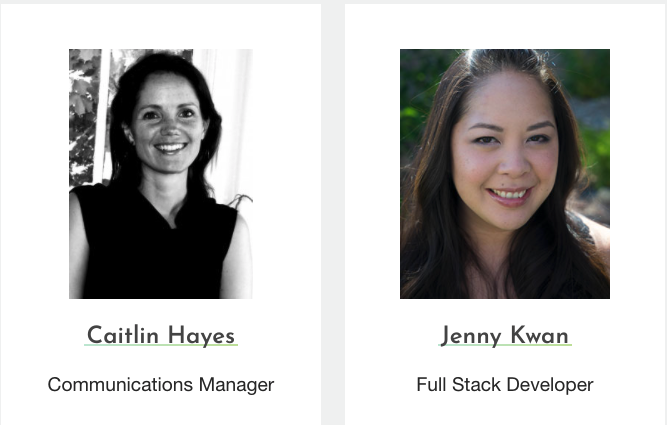 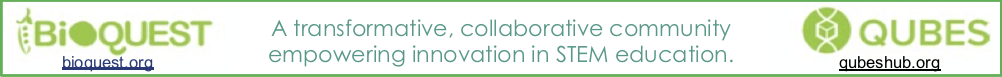